General Data Protection Regulations
Who holds your personal information?
Think.
What organisations hold your or other people’s personal information?

What personal information do they hold?
Online Shopping sites
Internet Suppliers
Opticians
Hospitals
TV suppliers
Utilities
Clubs and societies
Post office
Employers
Banks
What is GDPR?
It is the General Data Protection Regulation, which supersedes the Data Protection Act on 25th May 2018. 
 The key changes from the current law are to strengthen rights of individuals and place more obligations on organisations in looking after personal data.
[Speaker Notes: Most notable changes from the DPA
Consent
Transparency
Children and consent
Regulated data (IP addressees and cookie IDs)
Data processors
Accountability
Enhanced rights for individuals
Reporting requirements]
In order to comply with the new law:
You must have a legitimate reason for processing data 

Consent must be freely and unambiguously given and can be just as easily withdrawn

Data Processing activities must start with “privacy by design and default”.
What is GDPR? …continued
Subject Access Requests – will include how you process and share data not just what you hold and you’ll have less time to respond

Subjects can request data deletion – “the right to be forgotten”, though only in certain circumstances

There will be mandatory breach reporting
Data processors will be held liable

You must be able to demonstrate compliance with GDPR

While the ICO say it is a last resort, the potential fines are much greater than at present – up to 4% of annual global turnover or €20m 

And finally – it’s happening regardless of Brexit!
Special categories (Article 9)
Data revealing any of the following about an individual:
Racial or ethnic origin
Political opinions
Religious or philosophical beliefs
Trade union membership
Genetic data used for identification purposes
Biometric data used for identification purposes
Health
Sex life and sexual orientation
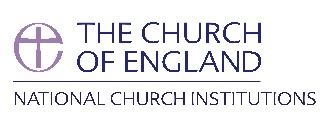 GDPR Principles
Lawfulness, fairness and transparency – as with Data Protection
Purpose limitation – only collect for specific purposes and then don’t use it for other purposes
Data minimisation – only collect the data you need for the purpose you are using it
Accuracy – as now, keep it up to date!
Storage limitation – don’t keep it for longer than you need to fulfil the purpose
Integrity and confidentiality – keep it safe and secure e.g. encrypted if on a laptop or mobile phone.
Accountability – you must be able to prove you have complied with the above.
Here are 8 key steps for PCCs to take.
1.Review all the personal data held.
What data do you hold?
Why do you hold it?
Who has access to the data?
How is the data secured?
[Speaker Notes: Discussion activity- Ask the PCC to list all the personal data they hold for what ever reason. Try to answer the question for each different data set]
2. Review what policies and guidance you already have in place?
A clear policy for the retention of data is essential 
personal data must be erased, without delay when:
it is no longer necessary for purpose
the data subject withdraws consent
there is no longer any legal grounds to hold or process that data
[Speaker Notes: Discussion exercise.]
Data cannot be kept indefinitely and PCCs must remove data, when asked by the data subject. 
Exceptions to this removal request
For vital interests or public interest
Archiving in relation to public interest, scientific/historic and statistical research
Exercise of legal claims
Do the policies need to be amended to comply with GDPR?
[Speaker Notes: The Church of England website has a wealth of guidance policies on its Record Management page and these should be referred to by PCCs to form the basis of their own policies.

If you already have Data Protection and retention policies in placer view existing policies and think about where the data is collected and how its usage is defined.]
3.Review where your data is held?
Think about where your data is held and its security.
Does it reside with 3rd parties on IT systems such as cloud suppliers, church members homes etc.?
Of the data you hold about data subjects are these records electronic or paper based?
How are the IT or paper system protected? (Passwords, encryption, lockable drawers, safes).
Who needs authorised access to this data and information?
[Speaker Notes: Activity :
List the location of your data.]
Any systems used to store or process data need to consider security as part of their implementation. 
You should only collect the data you need and keep it only as long as needed in order to fulfil an agreed purpose and then delete it.
This means PCCs need to think very carefully about what data they have on people, where it is and who has access to it. 
This will include the technology used and security in place. For example, data encryption would be one way in which computer data held can be secured.
4. Understand Legitimate Interest
You can process personal data without consent if you have a genuine and legitimate reason unless this is outweighed by the harm to the individuals rights and interest

An assessment of whether legitimate interests conditions can be relied upon must be carried out on a case by case basis

The legitimate interest condition is necessity based
Organisations should consider whether a less invasive form of processing is available that would achieve the same aims

An organisation’s assessment of the balance between the legitimate interest and the interest of the individual should be documented
Where do you have legitimate interest?
You can process personal data without consent where it is necessary: 
For the performance of a contract
For compliance with a legal obligation
To protect the vital interests of the data subject or another person
In the exercise of official authority or in the public interest
For the purposes of legitimate interests you are undertaking
ONLY if NONE of the above apply do you need consent.
[Speaker Notes: Discussion activity
Share examples-is consent definitely not needed?

GDPR (and DPA) are all about making sure data processing and sharing is done properly
They aren’t there to prevent legitimate data sharing
While there are some caveats about some of the above the core message is that there is a lot you can do WITHOUT consent.]
5. Understand Consent
GDPR does not mean you cannot conduct “business as usual”. What it does mean is that when you do hold individual’s personal details, protecting these details is paramount and the consent form must make clear what the data will be used for and for how long.
At present our understanding is:
PCCs cannot collect data from parishioners to inform them about services and then use that data to fundraise.

PCCs cannot profile certain people to target for fundraising. 

If you wish to use the personal information to contact individuals on fundraising the wording on the consent form must make this clear.
Information obtained from the Electoral Roll cannot be used to direct mail individuals about events taking place unless you have explained this is what the information will also be used for and have the individuals explicit consent to contact them.

Personal data given for baptism, weddings and funerals cannot be used to mail individuals about services in the year unless the consent form makes it clear.
A consent form could say 
“ we would like to keep in touch with you for the next two years about all our children’s services or children’s events in the parish. Do you consent to your data being held for this additional purpose?” 
A clear “yes I consent” box and space for a signature and date would also be required
 a process must be in place to remove the data after the two years have lapsed.
The Youth Worker stores the contact details of the under 16 youth group on an excel spreadsheet on his/her laptop.

 In this example the consent would be needed from the parent, and the reason it is collected is so the youth worker can communicate about events by email or phone.
The PCC should however be aware that personal data is stored on laptop, who has access to it and what security measures are in place on the device to secure the data.
Consent must be as easy to withdraw as it is to give
What is the impact for you as a church?
[Speaker Notes: Share examples- discuss the consent issues that arise]
6. Third Party Risk Is data shared with people/ organisations outside of your PCC?
i.e. IT databases, IT systems.
CCTV. If that is managed by a third party off site and they have the recordings or have access to it. 
PCCs will need to obtain written confirmation that third party companies comply with the new GDPR rules.
7. Subject Access Requests  (SAR)
If the SAR request is valid and permissible the data has to be supplied within 30 days of the request
[Speaker Notes: Individuals have the right to request a copy of all the personal data held. This means providing copies of all electronic and paper documents that contain their details or reference to them.Personal data also includes footage held on a CCTV system, where the individual is the focus of the footage and/or they are clearly identifiable.
You will also need to provide some additional information to people making requests, such as your data retention periods and the right to have inaccurate data corrected.The Data Compliance Officer (PCC Secretary is the obvious choice, but it could be a named employee) who will be the contact for any Subject Access Requests.]
8. What to do if you identify a breach
A personal data breach is a breach of security leading to the accidental or unlawful destruction, loss, alteration, unauthorised disclosure of, or access to, personal data transmitted, stored or otherwise processed.
If your data is breached and the data breached could cause material or emotional harm to the individual you have just 72 hours to declare it to the ICO 
If severe then the breach must also be declared to the data subject. 
You need to do this from the point that you are aware. 
Note: If the data is breached but is encrypted, i.e. it cannot be accessed by anyone and therefore will not cause harm you do NOT need to declare the breach.
Practical Examples
If a spreadsheet containing names and addresses of people under 16 was accessed by someone unauthorised that is a breach. 
Allowing someone other than the approved members of the PCC to view personal data, is a breach. 
Other breaches such as Malware (IT) attacks, equipment theft, ID credentials compromised are equally relevant.
FinesThe fines that can be imposed due to non-compliance depend on the severity of non-compliance. 
Example
A warning in writing in cases of first and non-intentional noncompliance
Up to 4% of annual global turnover or €20m
There are eight rights of Data Subjects

PCCs need to note the eight key rights of data subjects.(Data subject is the individual whose personal data is held).
The right to be informed
The right of access
The right to rectification
The right to erasure
[Speaker Notes: The right to be informed. In order to ensure that personal data is processed fairly, PCCs must provide certain minimum information to data subjects, regarding the collection and further processing of their personal data. GDPR states that such information must be provided in a concise, transparent, intelligible and easily accessible form, using clear and plain language. The right of access. Data subjects have the right to file a subject access request (SAR) and obtain from PCCsvia the data compliance officer, a copy of their personal data, together with an explanation of the categories of data being processed, the purposes of such processing, and the categories of third parties to whom the data may be disclosed. GDPR requires PCCs to respond to SARs with information, including details of the period for which the data will be stored (or the criteria used to determine that period) and information about other rights of data subjects. SAR must be responded to within one month. The right to rectification. Data subjects have the right to require PCCs to correct errors in personal data held. The right to erasure. Data subjects can request PCCs delete their personal data when the datais no longer needed for its original purpose, or where the processing is based on the consent and the data subject withdraws that consent (and no other lawful basis for the processing exists).]
The right to restrict processing
The right to data portability
The right to object
Rights in relation to automated decision making and profiling
[Speaker Notes: The right to restrict processing. This is a new feature of GDPR.In certain circumstances when personal data either cannot be deleted because the data is required for the purposes of exercising or defending legal claims or where the data subject does not wish to have the data deleted, the PCC may continue to store the data, but the purposes for which the data can be processed are strictly limited. E.g. A marriage certificate is a legal document and a data subject could not request the information is deleted. The right to data portability. This is a new feature of GDPR. This permits the data subject to receive a copy of his or her personal data in a commonly used electronic format.  E.g. Microsoft Word The right to object. Data subjects have a right to object to processing of their personal data on certain grounds, in addition to the right to object to processing carried out for the purposes of profiling or direct marketing. Rights in relation to automated decision making and profiling. Data subjects have the right not to be subject to decisions based solely on automated processing which significantly affect them.  In reality for PCCs automated decisions are unlikely to be an issue but it is important to be aware of this right.]
Questions


More information
www.parishresources.org.uk/pccs